Effects of Bitter Crab Disease on the gene expression of Alaska Tanner Crabs
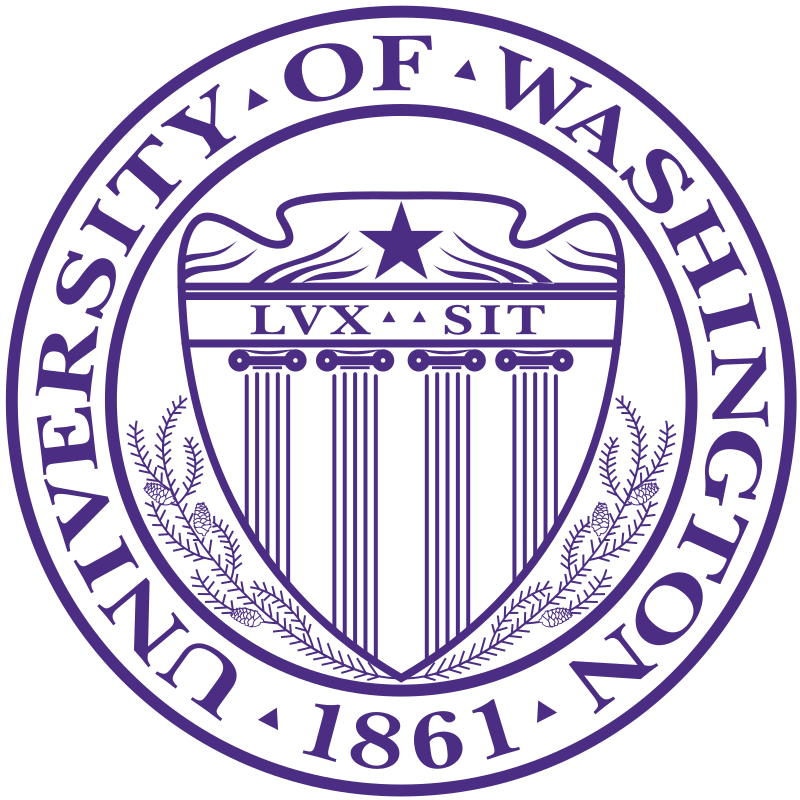 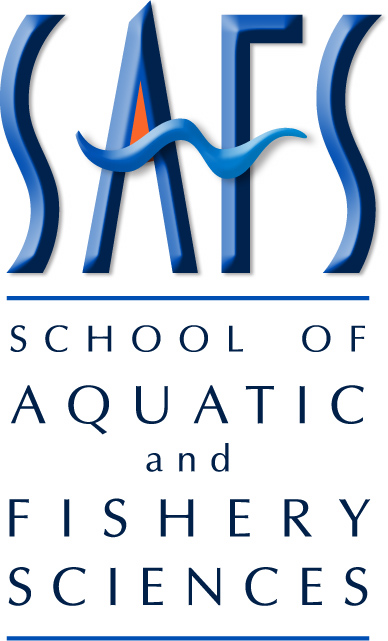 Grace Crandall
Roberts Lab, UW SAFS
GSS 2019
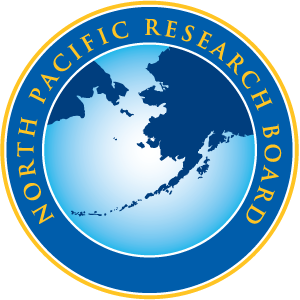 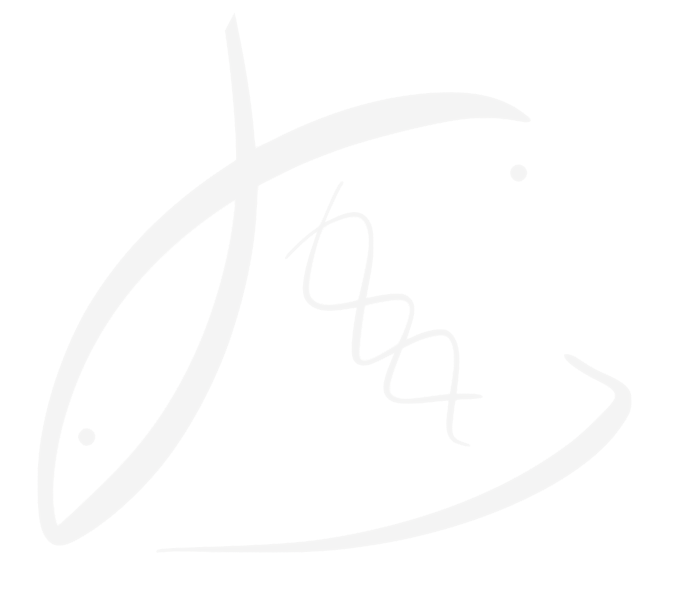 Tanner Crab (Chionoecetes bairdi )
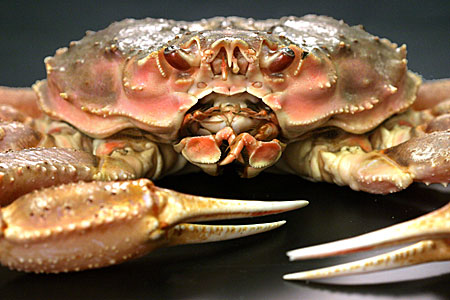 Range and economic importance
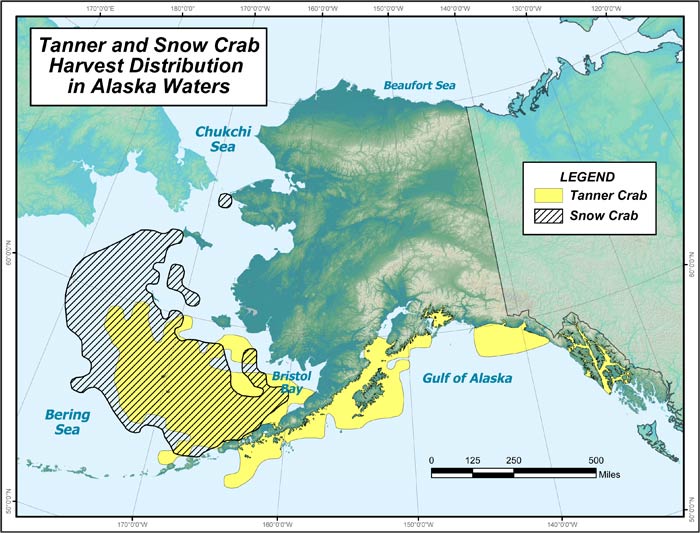 SE population: $21million fishery (2014)
Often marketed under “snow crab”
Market sized males: 7-9 years old, 2-4 lbs
Image: ADF&G
[Speaker Notes: https://www.adfg.alaska.gov/index.cfm?adfg=tannercrab.main 
Range AK-OR]
Threats to fishery
Bitter Crab Disease (“Principle Threat” - ADF&G)
     	Prevalence (     SE Alaska vs.      Bering Sea)


 2.    Warming oceans
	Increase BCD prevalence?
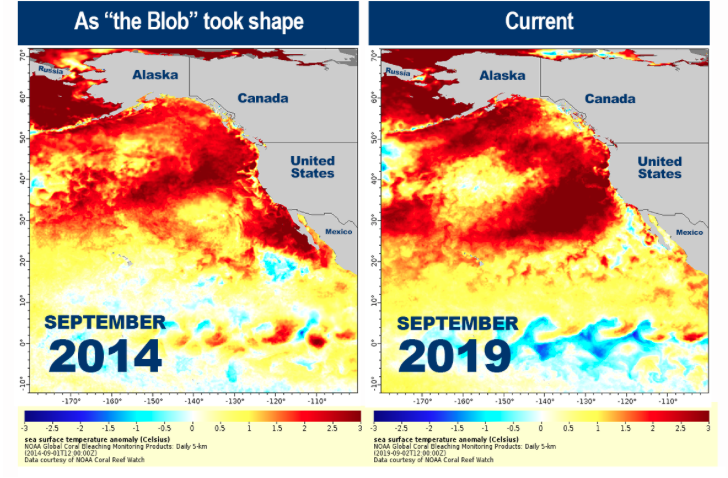 NOAA Fisheries
[Speaker Notes: https://www.fisheries.noaa.gov/feature-story/new-marine-heatwave-emerges-west-coast-resembles-blob]
What is bitter crab disease?
Parasitic dinoflagellate Hematodinium spp.
Takes over hemol spaces in crab
Outcompetes host for nutrients + oxygen


Transmission: unknown 
Molting?
Ingestion? (water column; cannibalism)
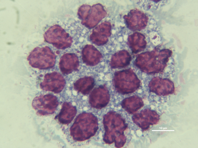 Hemolymph smear: Hematodinium → purple
[Speaker Notes: What hematodinium is

Transmission unknown]
Bitter Crab Disease signs
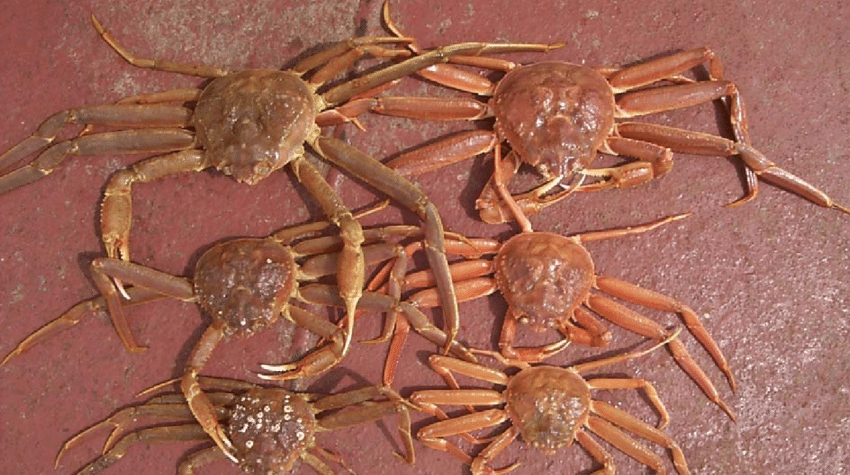 red/cooked-looking carapace
Bitter Crab Disease signs
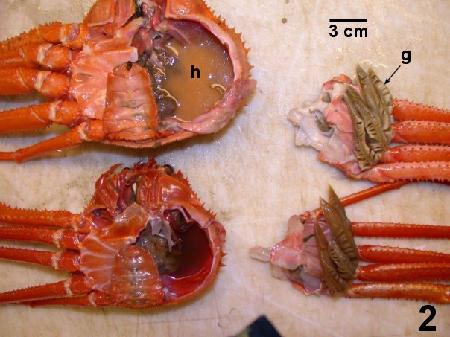 Milky hemolymph
Bitter Crab Disease signs
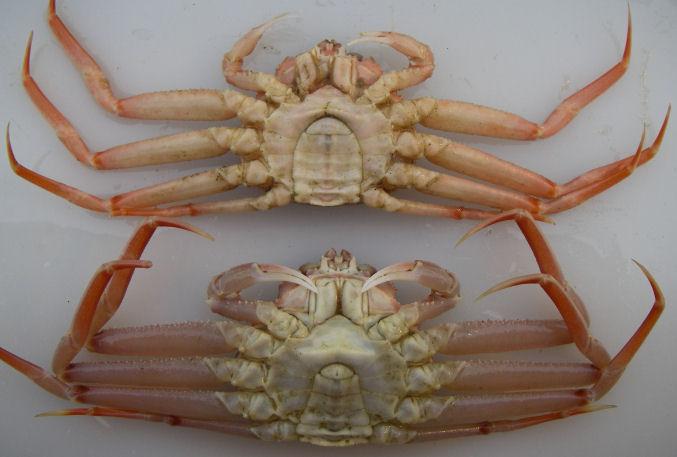 Opaque legs
Bitter Crab Disease signs
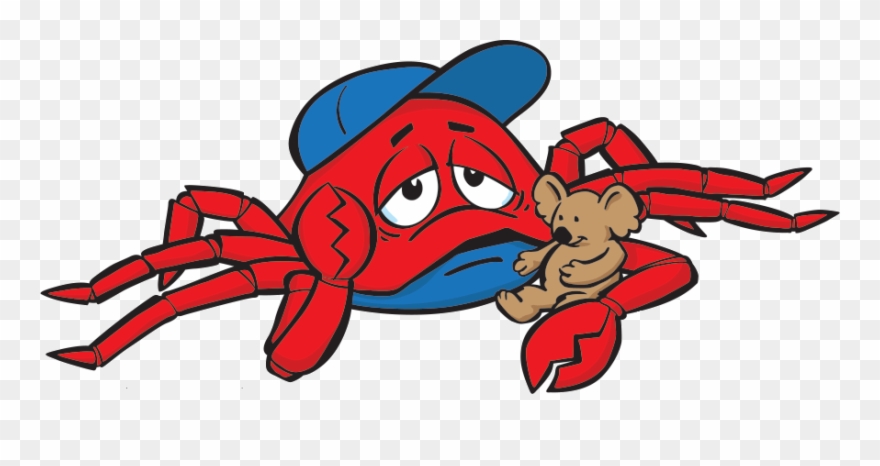 Lethargy
Bitter Crab Disease signs
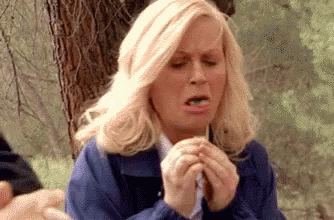 Bitter, chalky meat
[Speaker Notes: When cooked]
Diagnosis
Gross signs
PCR
Hemolymph smears
Histology
Diagnosis					         Prognosis
Death…?
Chronic…?
Death from secondary factors…?
	Suffocation; starvation; etc.
Gross signs
PCR
Hemolymph smears
Histology
Goals of project
Understand unknowns
Mortality; transmission

Understand interactions between temperature, infection, and crab physiology
[Speaker Notes: Unknowns: mortality, transmission
	
Help inform fishery management

Look into these by looking at expressed genes]
Genes
Unbiased 
Basic functionality in organism
Differential abundance → how conditions affect organism
[Speaker Notes: Unbiased: either genes are present or not; the ones that are present will tell us what biological processes are taking place]
Transcriptomics
Transcriptomics
DNA  → RNA → Protein
transcribe
translate
Collection of mRNA sequence = transcriptome
[Speaker Notes: Up next: experimental design

Just say i’m looking at what’s in box. Looking at genes. 

I AM NOT LOOKING AT PROTEINS!]
Sampling and acclimation
~400 immature, male crabs sampled from Juneau by ADF&G fall 2017
cPCR at NOAA lab for initial infection status
Crabs acclimate for 9 days to tanks
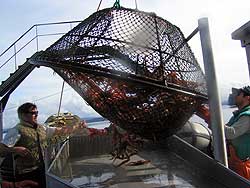 [Speaker Notes: Immature males because thought that intermediate age are most susceptible - especially during molting when they are most vulnerable
Mature determined by some ratio of carapace to cheliped length]
Experimental Design
1 → infected
0 →uninfected
Cold → 4˚C
Ambient → 6˚C
Warm → 10˚C
Hemolymph sampled pre-temp. trtmnts
Hemolymph sampled from all treatments
Hemolymph sampled from all treatments
1          cold
1          ambient
1          warm
1          cold
1          ambient
1          warm
1          cold
1          ambient
1          warm
Crabs brought into lab
cPCR: infection status
0         cold
0         ambient
0         warm
0         cold
0         ambient
0         warm
0         cold
0         ambient
0         warm
Day 0
Day 9
Day 12
Day 26
[Speaker Notes: design helps us to look into the interactions between infection and temperature

We would expect that crabs in warmer temperatures might be physiologically stressed, and so we may see more stress genes expressed. 

180 crabs chosen to continue
Hemolymph sampled: RNA extraction
Separated into 3 temps → 10 infected, 10 uninfected per tank]
How did we sample hemolymph?
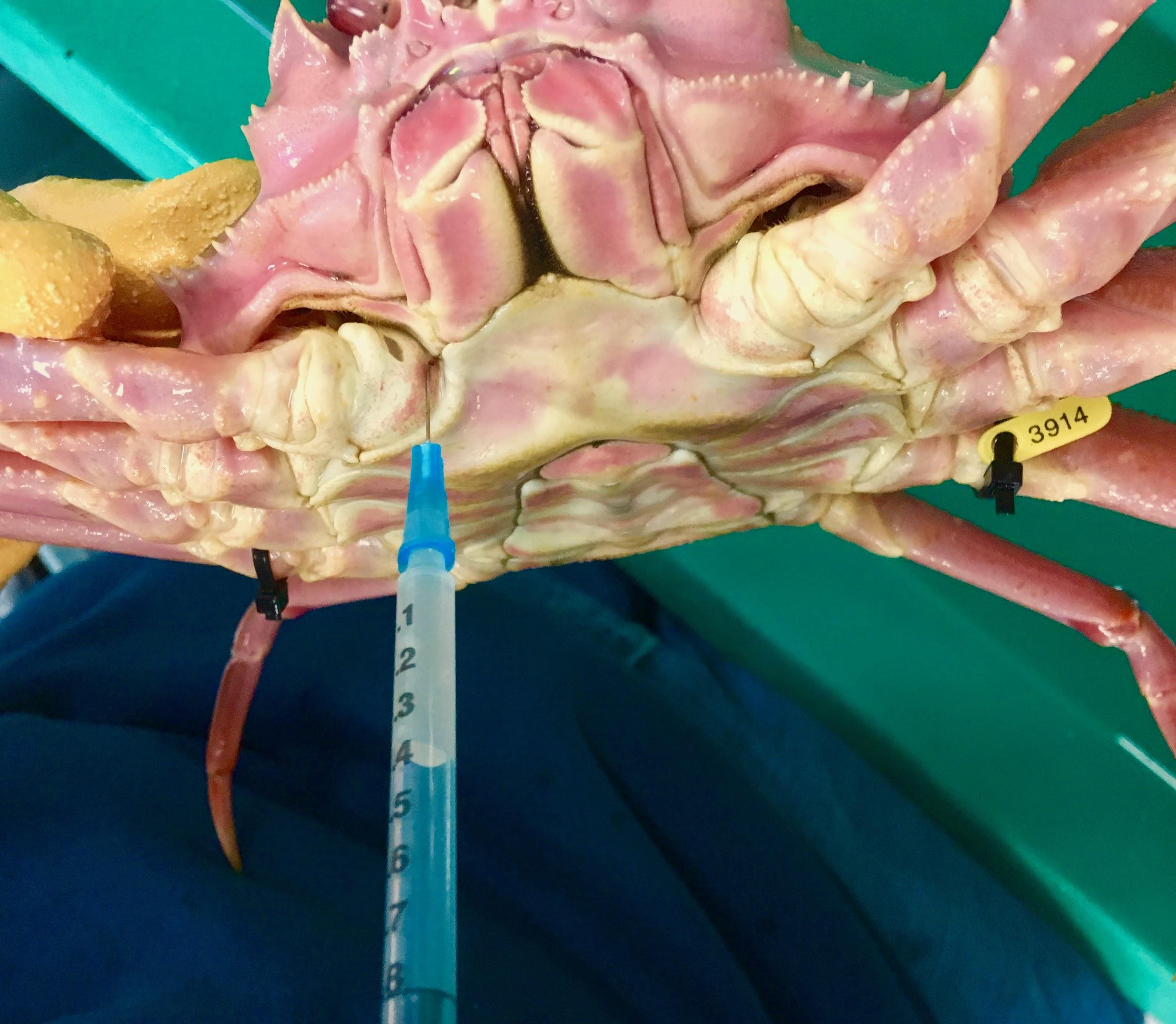 Stored in RNAlater for RNA extraction
1         cold

1         ambient

1         warm
1         cold

1         ambient

1          warm
0         cold

0         ambient

0         warm
0         cold

0         ambient

0         warm
Day 12
Day 26
[Speaker Notes: Data I’ll be presenting today
New data]
1, 	cold

1, 	ambient

1,	 warm
1, 	cold

1, 	ambient

1,	 warm
INFECTED
UNINFECTED
Day 12
Day 26
[Speaker Notes: Just comparing infected and uninfected 

NEW DATA: not final results.]
How are the infected and uninfected crabs different?
[Speaker Notes: What is the difference between the infected and uninfected crabs?]
How are the infected and uninfected crabs different?
What genes are differentially expressed in the infected crabs compared to the uninfected crabs?
[Speaker Notes: DEG = differentially expressed gene
Only possible in comparisons
Either more or less abundant in one group than in another (others)
How conditions affect an organism]
How many DEGs did we find?
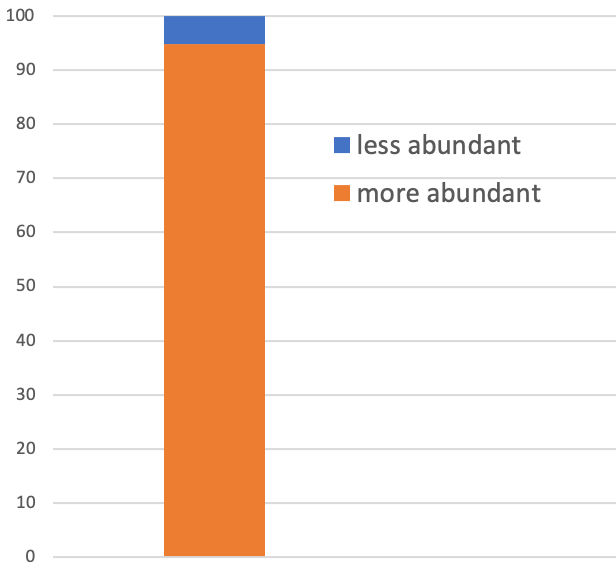 58468 DEGs total
	

3062 less abundant in infected


55406 more abundance in infected
[Speaker Notes: EXCITING! Talk about how there are a lot more of the more abundant genes than less abundant. This is exciting because it might mean that we’re getting some Hematodinium RNA in our samples


In order to attempt to figure out if we do indeed have Hemat. In our samples we want to know










http://htmlpreview.github.io/?https://github.com/sr320/nb-2019/blob/master/C_bairdi/11-Deseq2.html 
Positive (“up”) are in uninfected
Negative (“down”) are in infected
https://www.bioconductor.org/packages/devel/bioc/vignettes/DESeq2/inst/doc/DESeq2.html#standard-workflow]
What are these DEGs doing?
High abundance in infected group
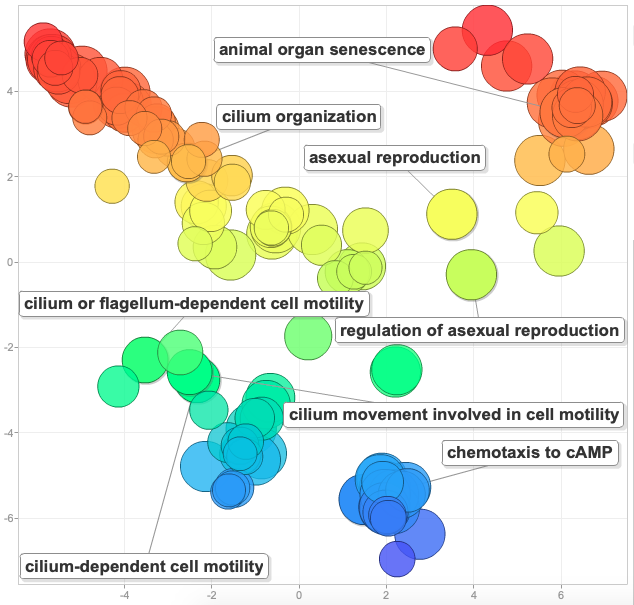 [Speaker Notes: Larger the dot, the more abundant process is in the infected

298 enriched genes

Talk about some cool things:
Cilia (dinoflagellates move with flagella/cilia)
Asexual reproduction (dinoflagellates reproduce asexually)]
High abundance in infected group
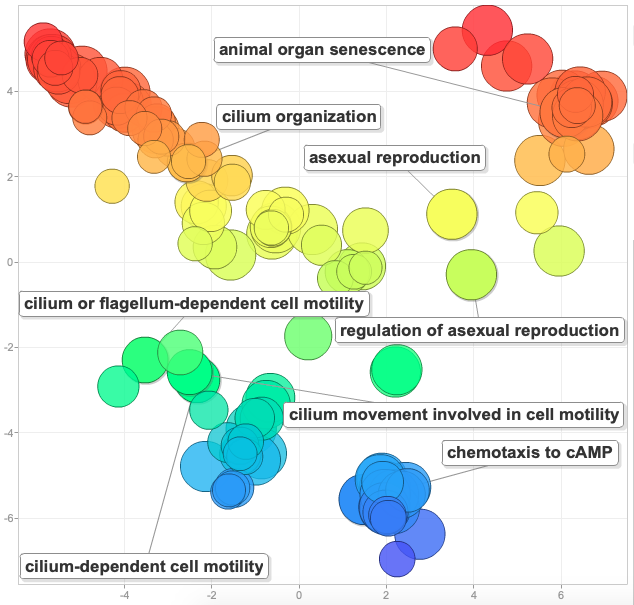 Some crab immune genes: 
- Interleukin-1 receptor associated kinase 4 (IRAK-4)

- Serine protease persephone 

- Leukocyte elastase inhibitor A (Serpine B1a)
[Speaker Notes: Interleukin-1 receptor-associated kinase 4 (IRAK-4) (EC 2.7.11.1) → plays a critical role in initiating innate immune response against foreign pathogens
Serine protease persephone (EC 3.4.21.-) → role in innate immunity in response 
Leukocyte elastase inhibitor A (Serine protease inhibitor EIA) (Serpin B1a) → innate immunity


Others: 
High mobility group protein DSP1 (Protein dorsal switch 1)
Toll-like receptor Tollo (Toll-like receptor 8)
Matrix metalloproteinase-2 (Dm2-MMP) (EC 3.4.24.-)
Autophagy protein 5 (APG5-like)
Leukocyte elastase inhibitor A (Serine protease inhibitor EIA) (Serpin B1a)
Serine protease persephone (EC 3.4.21.-)
Toll-interacting protein
Complement component 1 Q subcomponent-binding protein,
Interleukin-1 receptor-associated kinase 4 (IRAK-4) (EC 2.7.11.1)
Putative serine protease K12H4.7 (EC 3.4.-.-)
Protein toll
Interleukin enhancer-binding factor 2 homolog]
Low abundance
in infected  group
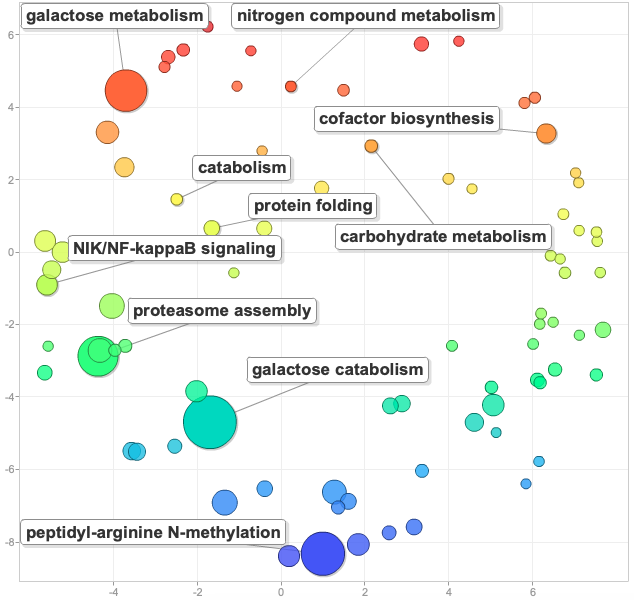 [Speaker Notes: Less abundant genes involved in normal metabolism. 

Tells us that the crabs normal metabolic functioning are negatively impacted by Hematodinium. 
That they are stressed by the infection. 

Makes sense since it’s known that the parasite takes over the crabs hemol spaces and outcompetes the host for nutrients and oxygen]
Summary
Identified genes in crab immune response

Identified genes in Hematodinium 
Motility; reproduction

Saw negative impact on general crab metabolism
Lower abundance of metabolic functions in infected crabs
[Speaker Notes: Have markers of neg. Impact on metabolism and of infection
	Can look for them in samples]
Next steps
1 → infected
0 →uninfected
Cold → 4˚C
Ambient → 6˚C
Warm → 10˚C
1         cold

1         ambient

1          warm
1         cold

1         ambient

1          warm
0         cold

0         ambient

0         warm
0         cold

0         ambient

0         warm
Infected 

Uninfected
Day 9
Day 12
Day 26
[Speaker Notes: Look at temperatures, sampling days → look into connections deeper]
Next steps
1 → infected
0 →uninfected
Cold → 4˚C
Ambient → 6˚C
Warm → 10˚C
Infected
Infected
Uninfected
Uninfected
Day 9
Day 12
Day 26
[Speaker Notes: Dig deeper into what I currently have 
infection status and day 12 and day 26 → want to look deeper into those interactions]
Next steps
1 → infected
0 →uninfected
Cold → 4˚C
Ambient → 6˚C
Warm → 10˚C
1         cold

1         ambient

1          warm
1         cold

1         ambient

1          warm
0         cold

0         ambient

0         warm
0         cold

0         ambient

0         warm
Infected 

Uninfected
Day 9
Day 12
Day 26
[Speaker Notes: Coming up: 
I’ll have data accounting for infection status pre-temperature treatment
Comparing infection status and cold and warm conditions]
THANK YOU!
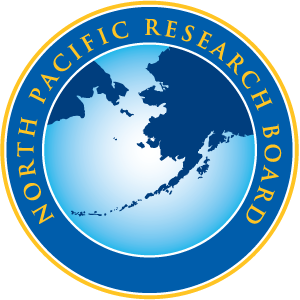 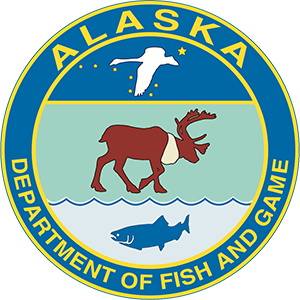 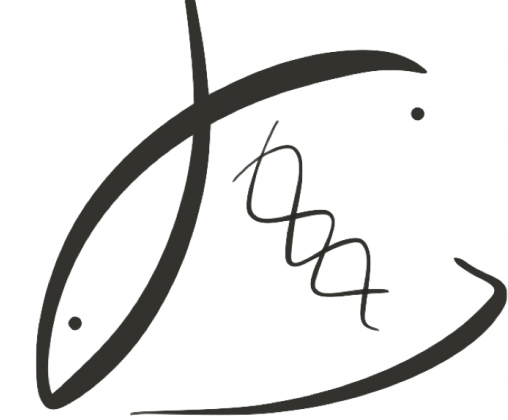 P.I.s: 
Dr. Steven Roberts
Dr. Pam Jensen

Roberts Lab:
Jay Dimond
Laura Spencer
Shelly Trigg
Brent Vadopalas
Yaamini Venkataraman
Sam White

UW NWGC
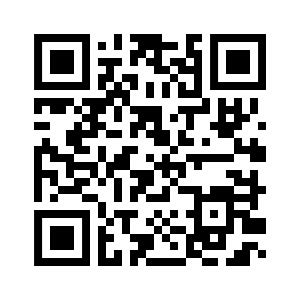 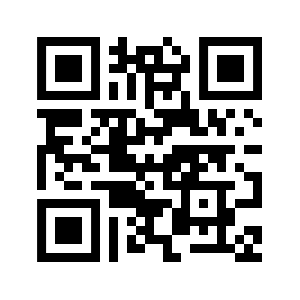 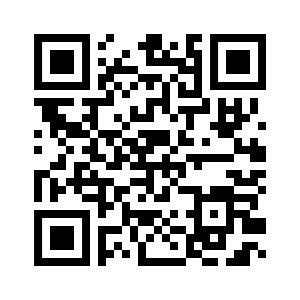 bittercrab.science
grace-ac.github.io
Podcast: DecaPod
High abundance 						 Low abundance
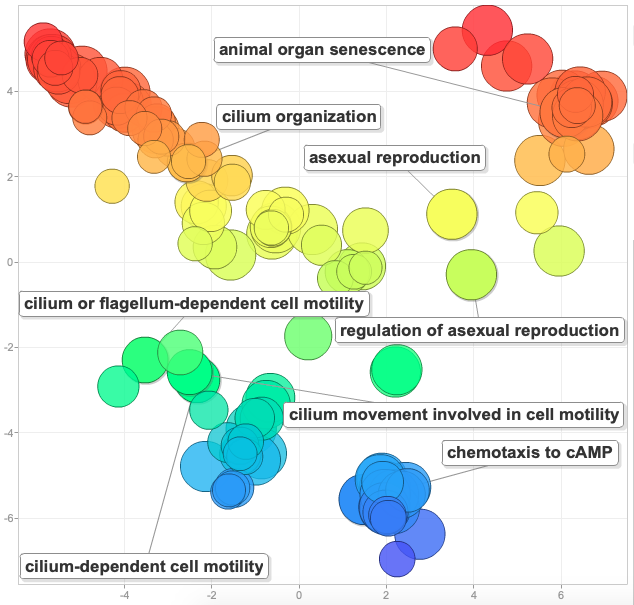 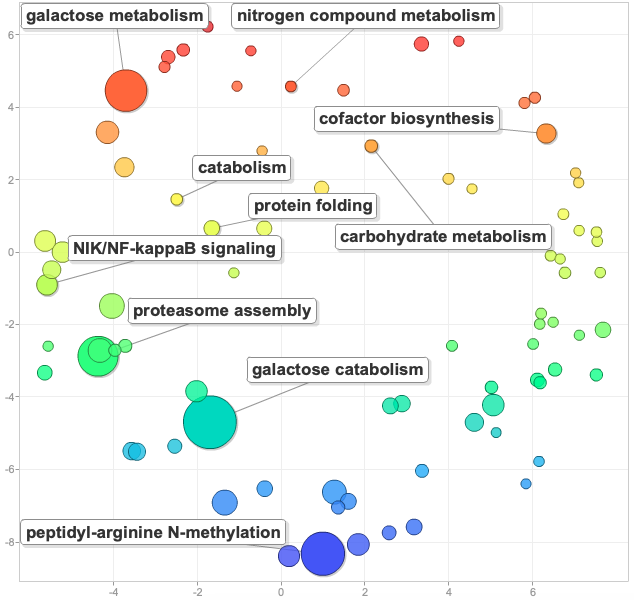 [Speaker Notes: Talk about size of dots
A lot more upregulated in high vs low abundance]